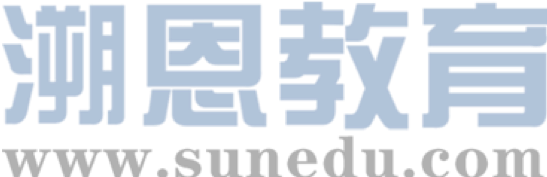 感恩遇见，相互成就，本课件资料仅供您个人参考、教学使用，严禁自行在网络传播，违者依知识产权法追究法律责任。

更多教学资源请关注
公众号：溯恩高中英语
知识产权声明
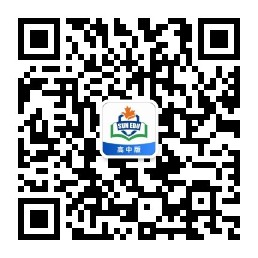 2024年浙江省1月高考应用文分析
短文投稿——推荐一项课间运动
广东外语外贸大学         郭烨辉 
深圳实验学校（高中部）  方斯婷
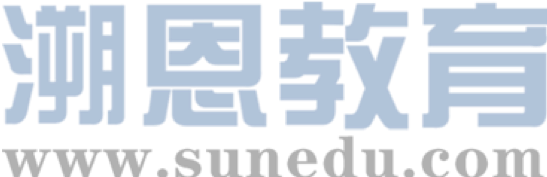 目录
01
审题分析与评价
CONTENTS
02
分段建构与语料
03
下水作文与欣赏
04
语篇利用与迁移
01
审题分析与评价
悟透题干限定的情境与要求
原题呈现
(考生回忆版) 请你写一篇短文向校英文报“Sports and Health”栏目投稿，向同学们推荐一项适合课间开展的运动，内容包括:
    1.介绍这项运动;
    2.说明推荐理由。
注意:
    1.写作词数应为80个左右;
    2.请按如下格式在答题纸的相应位置作答。
Stand Up and Exercise, Everybody!
______________________________________________________________
试题简要评析
乔辉、李新煜（2021）指出，基于情境进行评价，既是学科素养评价的基本途径，也是实施“五育并举”的内在要求。2024年1月本篇应用文创设了短文投稿的学校生活情境，语言使用情境合理且贴合学生生活。从话题选择上，本篇命题选择了“课间运动”，契合新课标下对“体”的培育要求。
程晓堂（2023）指出，应用文命题分析有三重维度，即试题是否已经给出写作内容、是否需要编造写作内容、考生是否需要写真实内容。鉴于此，本篇命题有既定的写作内容（运动）；需要编造写作内容，并将内容传递给某一个假想的读者对象（投稿）；也需要写真实内容，即推荐的运动必须贴合“课间”的时间空间范围，在时间维度上，“课间”也就是限制了时间的长短，空间维度上限制在了学校，即运动项目的锚定一般考虑学校生活情境中的常规类型。
广东外语外贸大学     郭烨辉
破解题目信息
设计段落框架
1
首段作铺垫
一句话简述运动的重要性（身心健康）；
或者谈谈目前的现状（学生学业压力大，不爱运动，身体素质差等），因此运动刻不容缓。
次段述主题
What: 介绍适合课间开展的运动，如brisk walking, rope jumping, Jianzi kicking等，两句话介绍其特点。
Why: 推荐理由 可从以下角度着手：
1. 从该运动本身特点出发：simple and accessible, less prone to injury
2. 从运动给学生影响出发: (注意此处不宜泛泛而谈运动的好处，而要具体结合你所推荐的运动)
心理— enjoy more quality me-time, get rid of negative feelings
身体— strengthen the immune system and reduce the risk of serious health problems, improve brain functions
社交— lead to the development of new friendships, strengthen the existing relationships
习惯— develop discipline and consistency
2
3
尾段再呼吁
呼应写作目的，鼓励呼吁同学们运动起来。
02
分段建构与语料
理清写作的层次与逻辑体系
框架理论论述
首段背景铺垫
01
短文投稿类文章，切忌不能写成信件，开头段可以进行适当的委婉迂回。比如描述当代学生课间瘫坐在座位上不进行运动的现象(phenomenon) ，运用转折关系引入主题，承接到第二段介绍推荐的课间运动。
次段陈述主体
02
第二段是整篇应用文写作的核心部分，也就是所说的“主体”（body），即围绕运动介绍与推荐理由两大维度，前者的选择较为灵活机动，如果是类似于“太极”等运动，可以介绍其具体开展方式，因类型而异。后者可针对运动的可开展性、身心益处、文化意义等维度展开阐述。
尾段适当倡议
03
题目指向的隐含讯息，其实是带有一定呼吁和号召性质的，结尾可以适当写一写让学生站起来运动的祈使句，与给出的标题形成呼应（echo)。
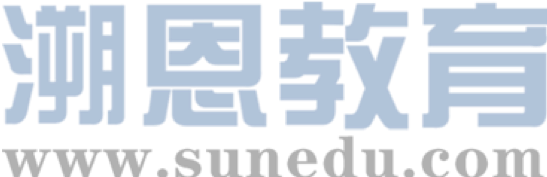 Q:首段如何自然转入课间运动推荐？
首段
方法①：创设逆向情境
现象提及
Are you trapped by your desk all day? Are you always feel sleepy and worn out/exhausted?  Let’s try something new to help relieve stress – Tai Chi !
方法②：陈述久坐坏处 或 陈述锻炼好处
Sitting for long periods can be detrimental to our physical health, thus causing discomfort and affecting focus. So why not stand up and stretch your bodies?
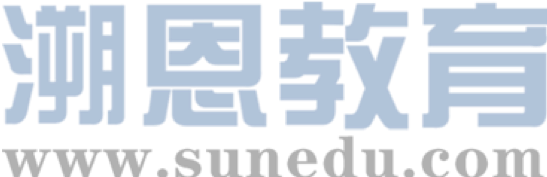 Q:受时间和空间要素影响，可以采用哪些运动类型？
次段
Option①：Gymnatics 体操
Introduction:
运动介绍&理由
Gymnastics is a dynamic sport that involves a combination of strength, flexibility, and coordination. It includes a variety of movements such as tumbling, balancing, and swinging on apparatus like bars and rings.
Corresponding reasons:
Gymnastics not only enhances physical fitness but also cultivates discipline and focus.Gymnastics is an excellent choice for students as it can be adapted to different skill levels and doesn't necessarily require specialized equipment. Moreover, the varied and challenging nature of gymnastics routines keeps the exercise engaging and fun.
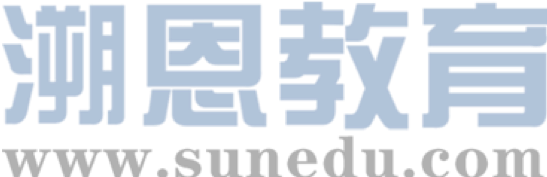 Q:受时间和空间要素影响，可以采用哪些运动类型？
次段
Option②：Tai chi 太极拳
Introduction:
运动介绍&理由
Tai Chi is an ancient Chinese martial art known for its slow, flowing movements and deep-breathing techniques. It emphasizes the unity of mind and body, promoting flexibility and balance through connected motions and controlled breathing.
Corresponding reasons:
运动本身特征
Tai Chi is well-suited for short breaks as it requires minimal space and no special equipment. It helps students release tension in muscles, regulates breathing, and alleviates the stress of studying. Additionally, Tai Chi emphasizes focused attention and inner calm, contributing to improved concentration and mental well-being.
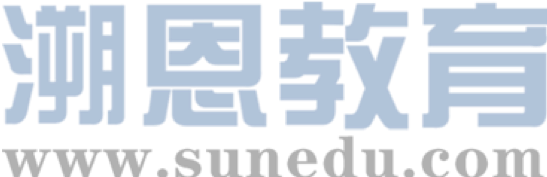 Q:受时间和空间要素影响，可以采用哪些运动类型？
次段
Option③：Rope Skipping 跳绳
Introduction:
运动介绍&理由
Rope skipping, a classic and timeless activity, involves jumping over a rapidly rotating rope. It's a versatile exercise that combines cardiovascular benefits with improved endurance. All you need is a jump rope and some open space!
Corresponding reasons:
运动本身特征
Rope skipping is an ideal exercise owing to its accessibility and numerous health benefits. It provides a great cardiovascular workout, helping to improve heart health and stamina. Additionally, it enhances agility, balance, and coordination, making it a holistic fitness activity. The simplicity of rope skipping makes it suitable for individuals of all fitness levels.
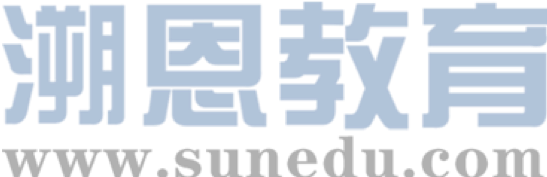 Physical activity is crucial for maintaining good health and preventing disease. 

It enhances our strength and strengthens our hearts and lungs. 

In addition, doing sports plays a vital role in reducing stress and improving mental health. 

What's more, exercise can help increase self-confidence and build a strong will, which will benefit us students for a lifelong time.

Involvement in sports often encourages a healthy lifestyle. Students are more likely to make positive choices regarding nutrition, sleep, andoverall well-being.
身心健康
提炼
该项运动益处
素材语料
人格
意志
人生方式
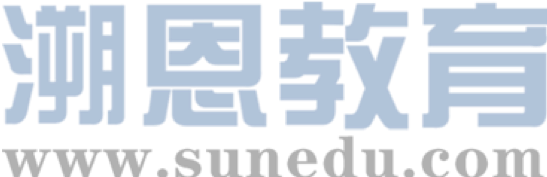 Q:投稿的最初目的是什么？结尾如何收束？
尾段
题干中提及最主要的目标就是：向同学们推荐一项适合课间开展的运动，因而在推荐完后，应该是希望同学们能够开展起来的。
贴合投稿本质
Let's encourage our peers to pick up a jump rope, embrace the joy of skipping, and take a leap towards a healthier, more active life.【跳绳】
Let's collectively experience the inner harmony brought about by Tai Chi, infusing a sense of well-being into our physical and mental health.【太极】
Let's encourage our fellow peers to embrace the excitement of gymnastics and elevate our energy levels for a healthier and more active lifestyle.【做操】
03
下水作文与赏析
品析优秀作文的写作特征与优点
优秀习作
Stand Up and Exercise, Everybody！
    Are you weary of staying at your desk all day？It’s high time that we students liberated ourselves from dull routine by trying something new — Tai Chi.
    Featuring graceful and low-impact exercise, Tai Chi involves slow and controlable movements, which makes it a fabulous choice for quick breaks between classes. What’s more, as a time-honored Chinese martial art, Tai Chi brings numerous benefits in terms of maintaining health, ranging from propelling blood circulation to promoting relaxation. Just a few minutes of Tai Chi  can leave you refreshed and rejuvenated to embrace your next lesson.
    Stand up and join Tai Chi movement! Let’s add color to our campus life and cultivate a healthy lifestyle!
By 张展驰
点评：文章要点齐全，逻辑组织严密，词汇与句法使用多样，refreshed and rejuvenated使用了押头韵修辞。综合来看，作者写作水平颇高。
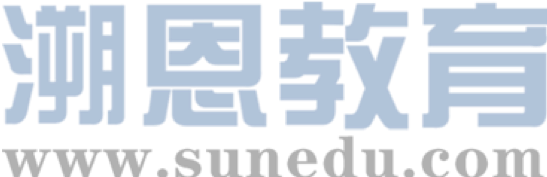 首段version 1 As the saying goes, life lies in motion/movement. Clearly, sports exert positive effect on both mental and physical health. Hence, why not get our body moving during breaks?
首段version 2 Currently, most students loaded with heavy school work attach little importance to sports, which might lead to some potential health problems. Therefore, Let’s make the most of our break time and get moving!

Honestly, you can’t beat brisk walking, a form of moderate-intensity aerobic exercise that involves walking at a faster pace than usual. It is suitable for people of all fitness levels and can be done individually or in groups. The reasons why brisk walking is a great choice are too many to be listed. Notably, simple and accessible, it doesn’t require any special equipment or training, it can easily be incorporated into your daily routines.   While walking alone, you can even take a moment to reflect on yourself and enjoy such quality me-time, which helps get rid of stress and be more energized when you return to your studies. Moreover, benefits to  strengthen immune system and thereby reduce the risk of serious health problems can’t be denied. 
Have I piqued your interest? Let’s get moving for better health and well-being. Remember to start small and slowly work your way to a longer and harder exercise.
下水作文
By  方斯婷
04
语篇利用与迁移
利用语篇相关性把握命题的多元
类似题材：2023年上海崇明一模
Directions: Write an English composition in 120--150 words according to the instructions given below in Chinese.
假设你是明启中学高三学生徐晶，学校最近就如何组织好每天上午30分钟的大课间活动征求全校学生的意见。你给负责的王老师写一封电子邮件，内容包括:
1.有关组织大课间活动的建议；
2.你的理由。
注意：不要在邮件中提及你的真实姓名和学校等相关信息。
参考范文
Dear Teacher Wang, 
I hope this email finds you well. My name is Xu Jing, a senior student at Mingqi High School. I wanted to share some suggestions on how to organize the 30-minute morning break activities that the school is currently seeking opinions on.    Firstly, I propose introducing a variety of activities to cater to different interests and preferences among students. This could include sports, arts and crafts, or even short educational workshops. By diversifying the options, we can ensure that there's something for everyone, promoting inclusivity and active participation.    Secondly, involving students in the decision-making process could make the activities more student-oriented. Creating a committee or seeking student input through surveys can help generate ideas and ensure that the chosen activities resonate with the majority.    Lastly, considering the importance of physical well-being, incorporating outdoor activities like group exercises or walks can provide a refreshing break, helping students rejuvenate and refocus for the remaining classes.    I believe these suggestions could contribute to a more vibrant and inclusive morning break experience. Thank you for considering these ideas, and I look forward to seeing positive changes in our school's daily routine.
单句语法填空改编 语料复盘
combination
Gymnastics is a dynamic sport that involves a __________(combine) of strength, ___________(flexible), and coordination.
flexibility
Gymnastics is ____ excellent choice for students as it can __________(adapt) to different skill levels and doesn't __________(necessary) require specialized equipment.
an
be adapted
necessarily
Additionally, Tai Chi emphasizes __________(focus) attention and inner calm, __________(contribute) to __________(improve) concentration and mental well-being.
focused
contributing
improved
The __________(simple) of rope skipping makes __________suitable for individuals of all fitness levels.
simplicity
it
Students are more likely __________(make) positive choices __________(regard) nutrition, sleep, and overall well-being.
to make
regarding